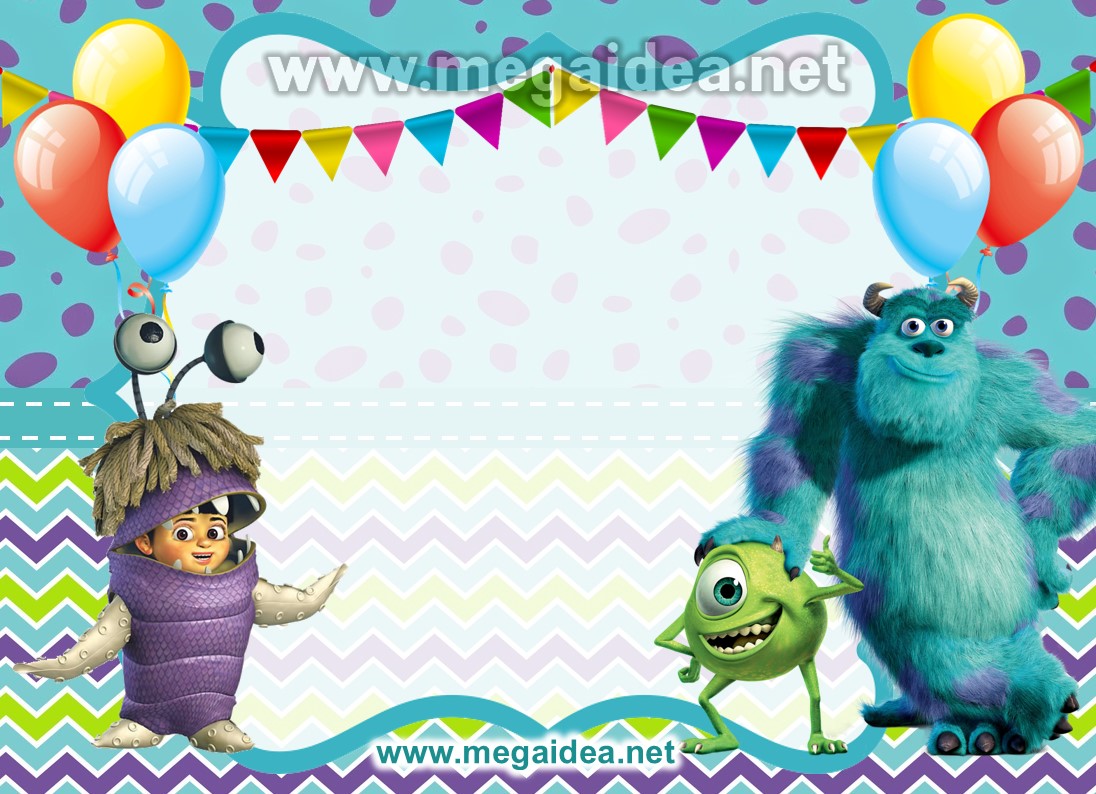 ¡FELIZ CUMPLEAÑOS!
JORGE
Ven acompañame a celebrar
Mis 4 añitos
Te espero el día Sábado 4 de diciembre desde las 3:00pm en el Local Comunal San Fransisco.
[Speaker Notes: ¿Quieres esta invitación sin marca de Agua? Cómpralo totalmente editable en https://bonifiesta.com/?product=invitacion-de-monster-inc]